Male Reproductive System
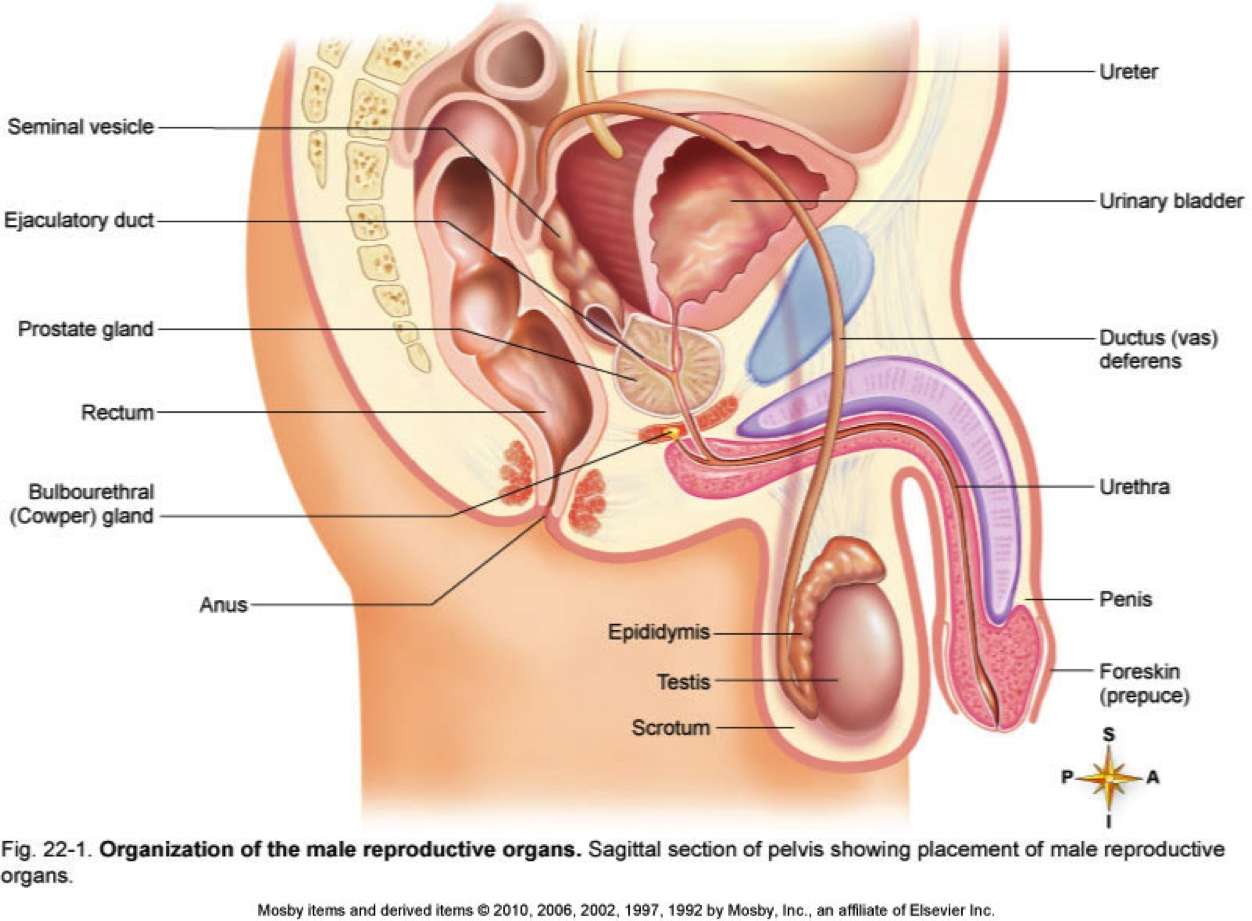 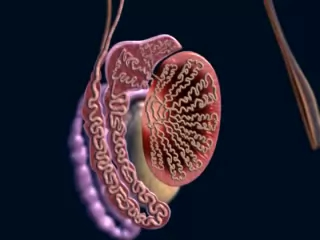 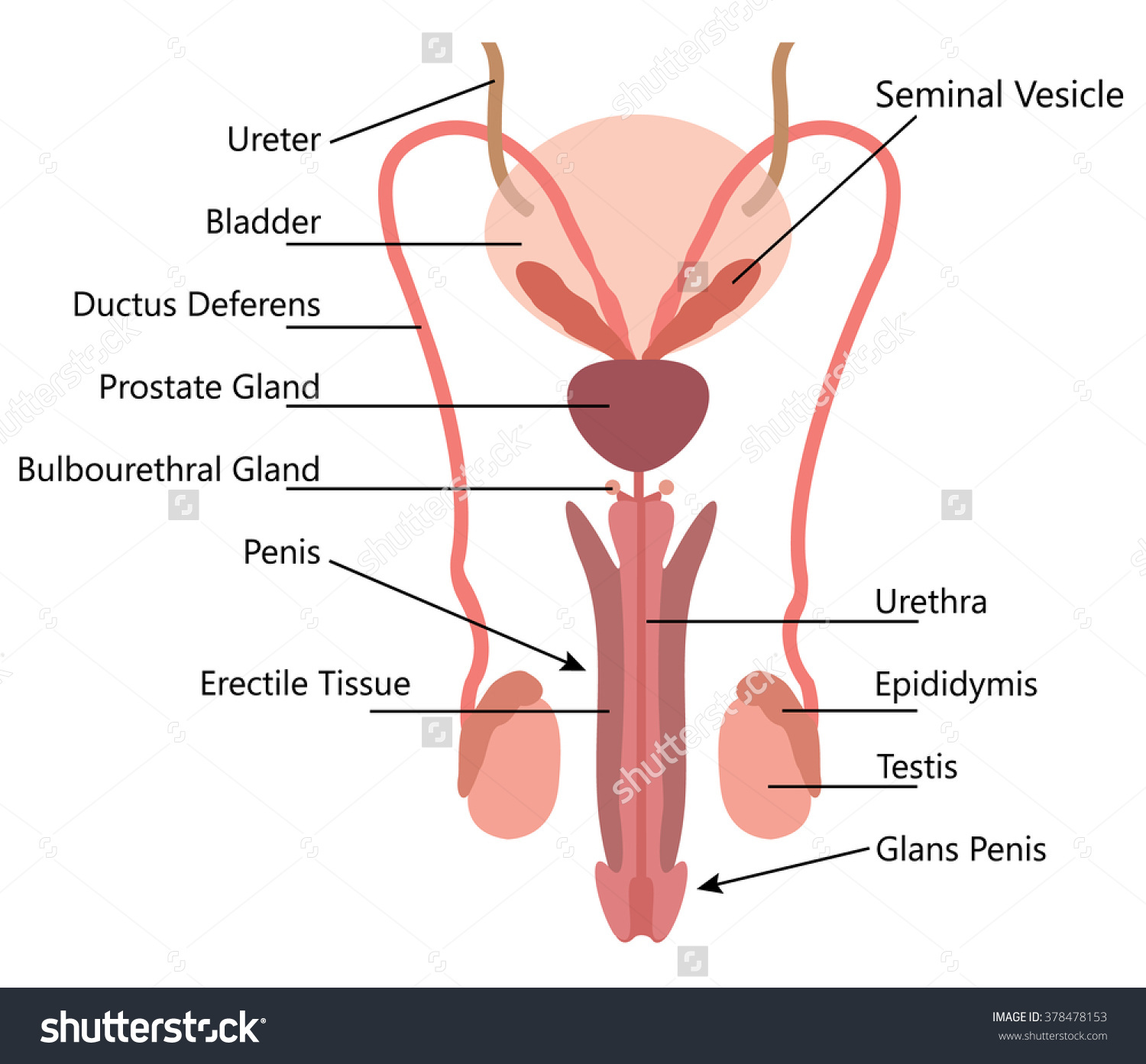 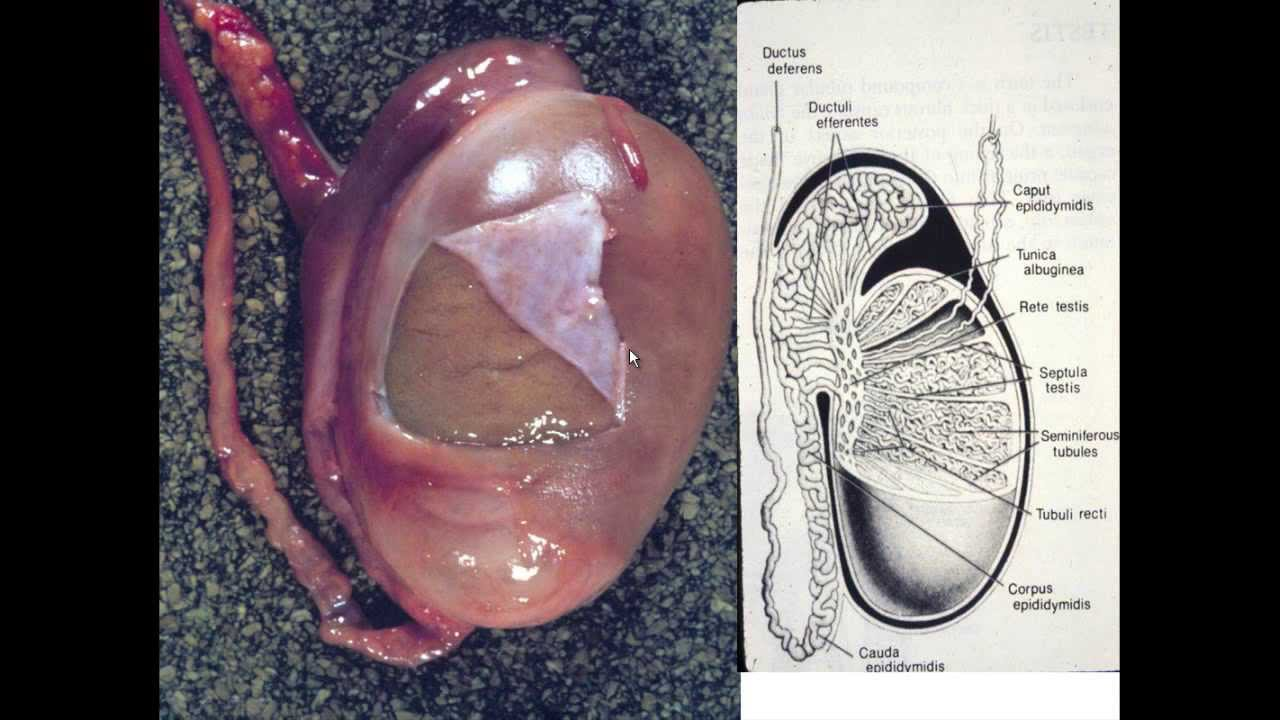 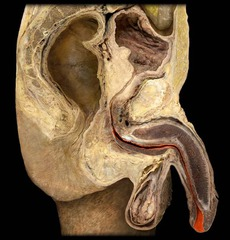 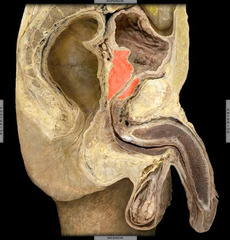 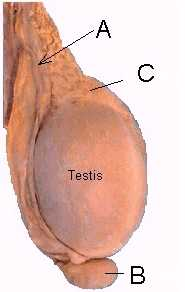 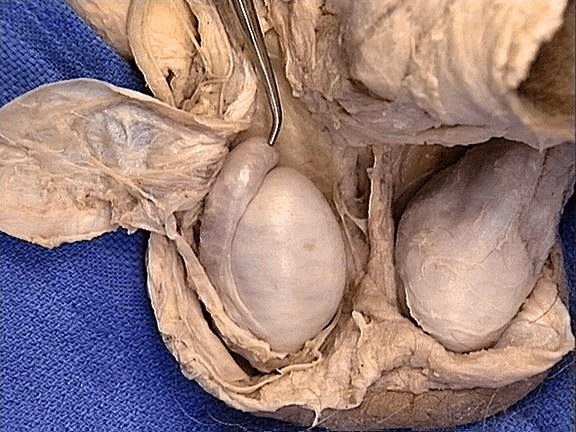 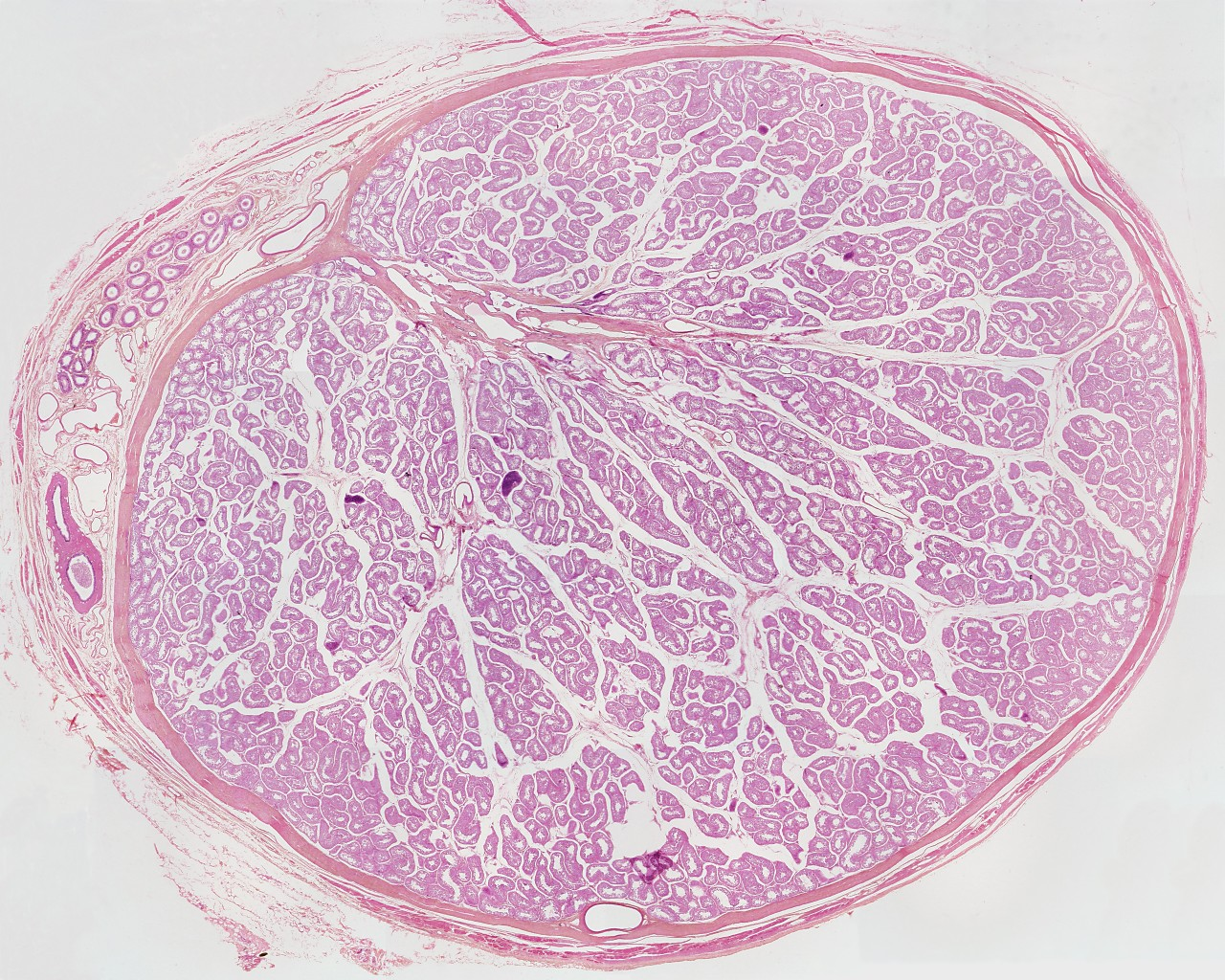 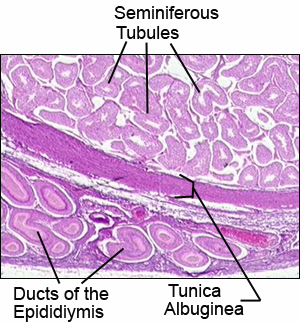 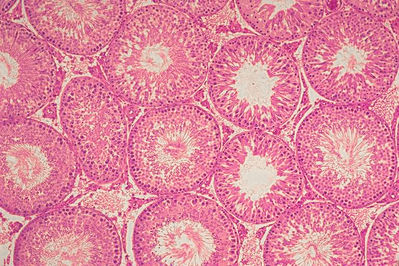 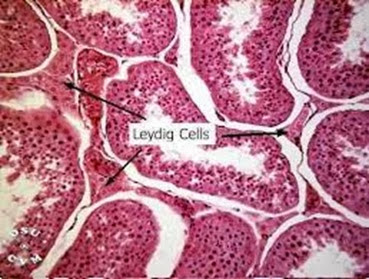 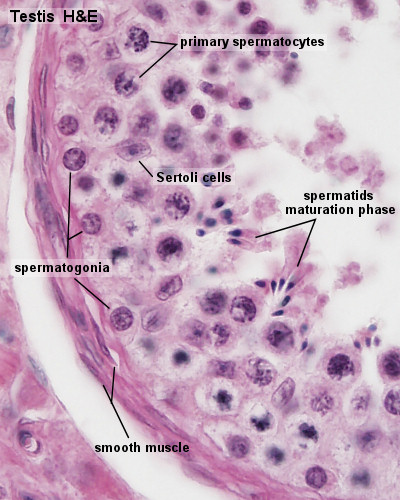 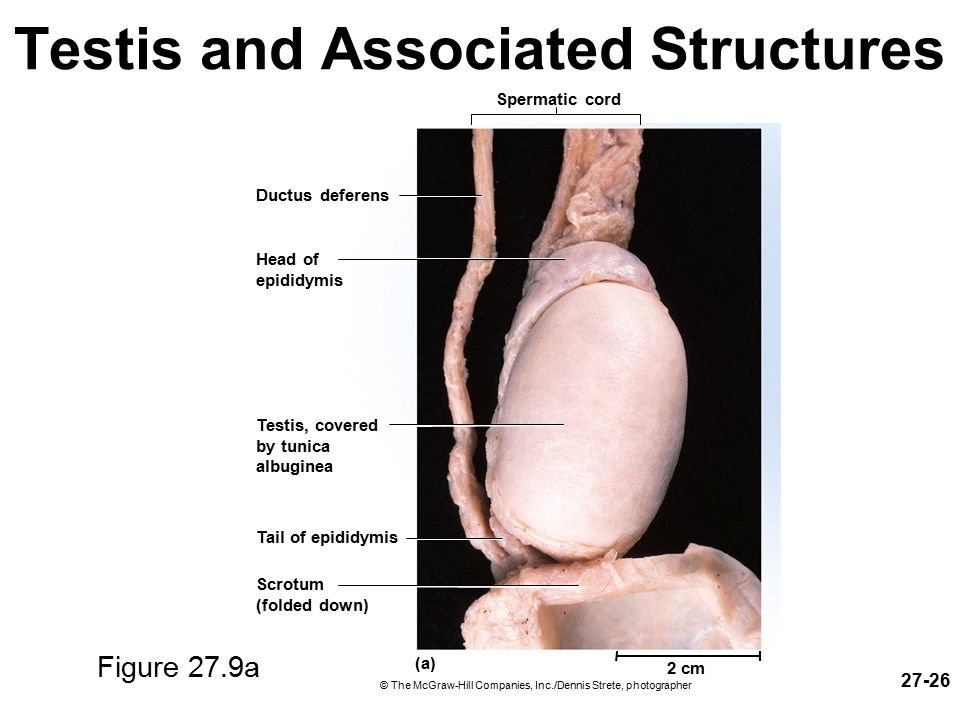 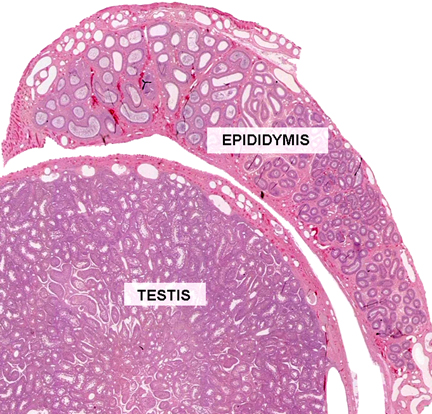 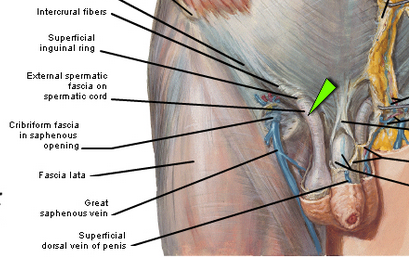 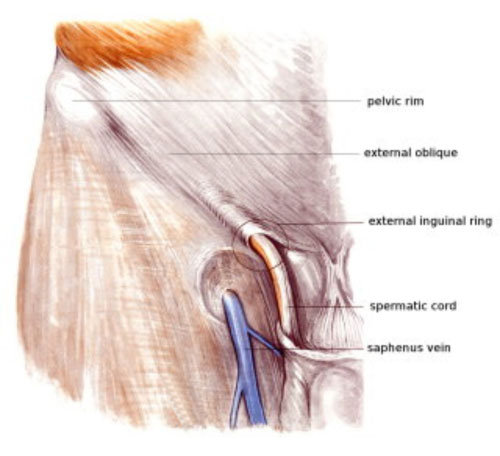 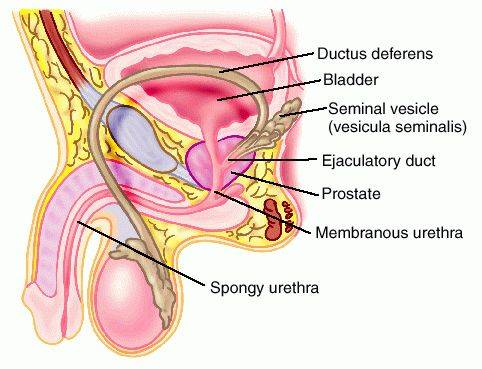 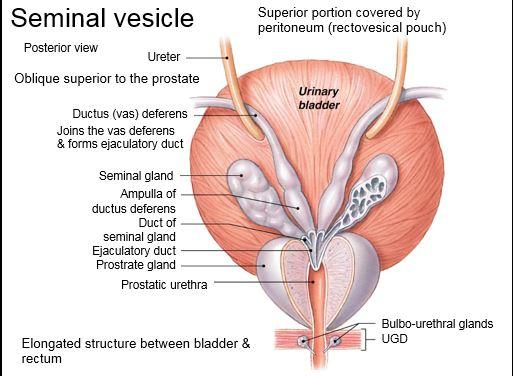 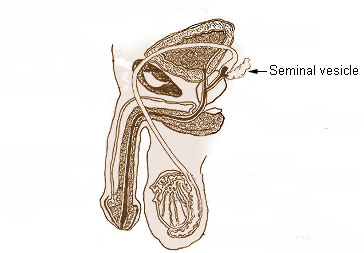 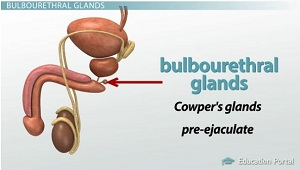 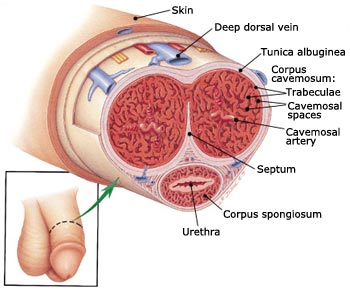 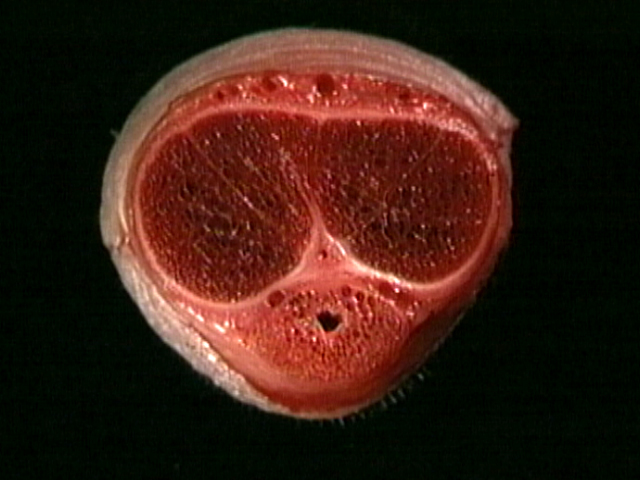 The End.